Module 11  Way of life
Unit 1 In China, we open a gift later.
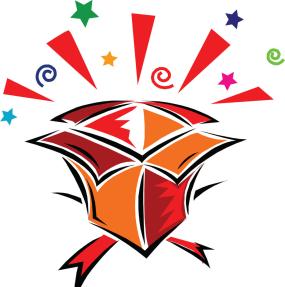 WWW.PPT818.COM
Practice
What must I do when I enter your home?
You must take off your shoes.
What must I wear at school?
You must wear your school uniforms.
What must I do in class?
You must put up your hands when you answer a question.
You mustn’t eat or drink anything.
What must I do in the library?
You mustn’t talk loudly. 
You must keep quiet.
用 must, mustn’t和can’t 完成句子。
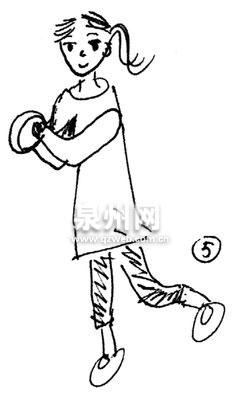 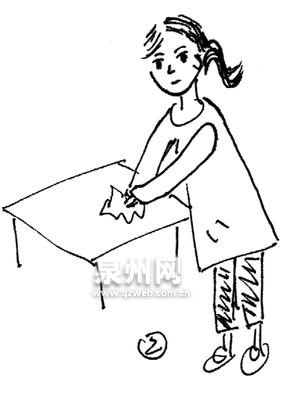 ×
√
You _____ ______ the table.
must
clean
You _______ _____ the bowls 
when you are jumping.
mustn’t
wash
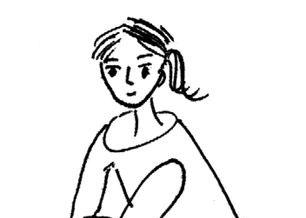 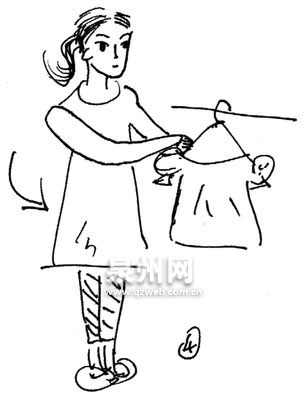 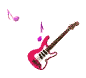 √
×
You _____ ____ your clothes on Sunday.
wash
must
mustn’t
play
You _______ ____ the guitar every evening.
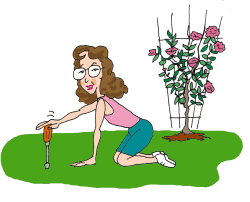 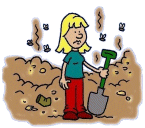 √
×
You _______ _____ the garden so dirty.
mustn’t
make
You _____ ____ your mother keep the garden beautiful.
help
must
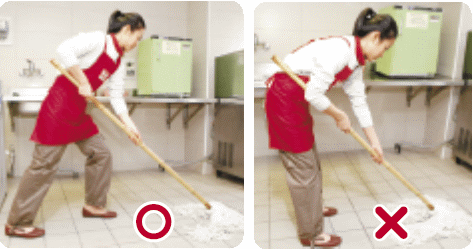 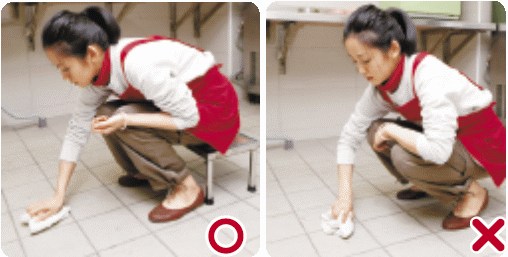 √
a mop
must
clean
You ____ _____ the floor with _____ (拖把).
can’t
You _____ _____ the floor with a towel (毛巾).
clean
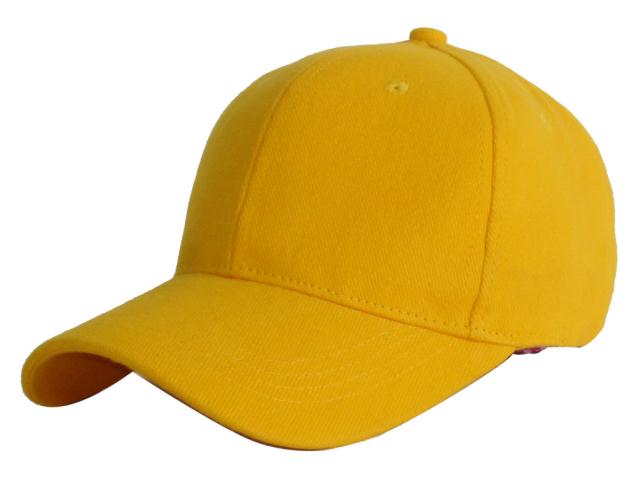 caps
dictionary
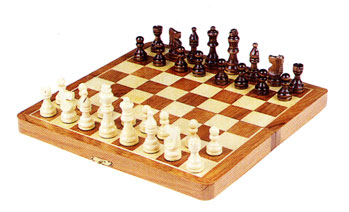 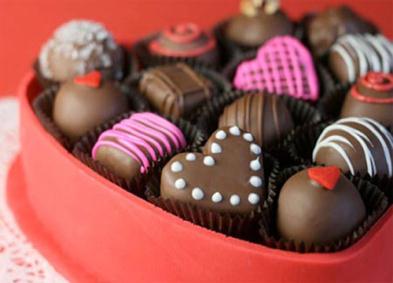 chocolate
chess set
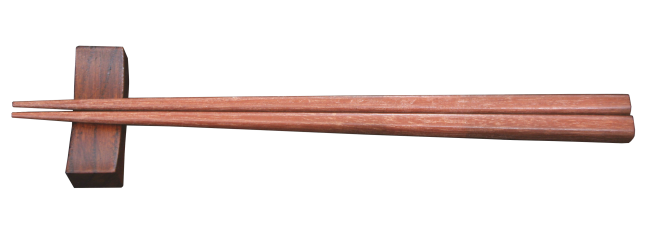 chopstick
Listen and number the words and expressions as you hear them.
baseball cap        chess set  chocolate            chopsticks  dictionary          toy                     video game
6
2
3
4
7
1
5
Match the words with the pictures.
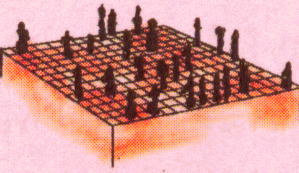 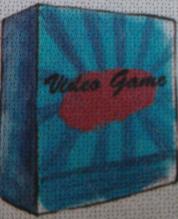 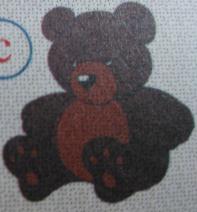 chess set
video game
toy
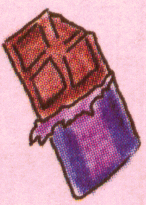 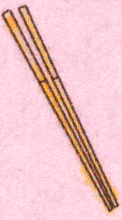 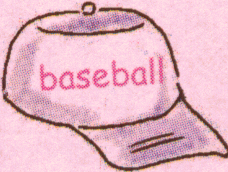 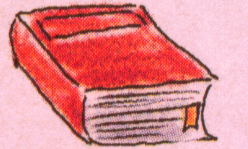 dictionary
baseball cap
chocolate
chopsticks
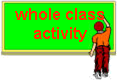 Listen and answer the question.
1. Can Lingling open the present immediately?
     Yes, she can.

2. What present did they buy for Lingling?
     An dictionary.
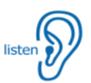 Check (√) what you usually do in China.
1. Open a present immediately when you receive it.
2. Accept a present with both hands.
3. Use red paper for hongbao.
4. Do cleaning on the first day of the Spring Festival.
5. Break something during the Spring Festival.
6. Have your hair cut during the Spring Festival month.
√
√
Complete the passage with the words in the box.
accept     attention     surprise          taste       traditions
It is always a(n) (1) _______ to receive gifts from family members and friends. In China, we usually (2) ______ a gift with both hands and open it later. But in the West, people usually do not pay much (3) ________ to that.
surprise
accept
attention
accept     attention     surprise          taste       traditions
During the Spring Festival, there are many (4) _________. For example, people in the north of China eat lots of jiaozi. They (5) _____ great.
traditions
taste
Choose the best answer for each sentence.
In the USA, when someone gives you 
    a present, you must open it _______.
    A. later      B. immediately    
    C. five minutes
2. When you accept a present, you must use _____ in China.
   A. left hand    B. both hands   
   C. right hand
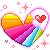 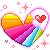 3. When you accept a present, you can use  
     _____ in Britain.
     A. both hands     B. one hand   C. a box
4. Hongbao in ____ paper is lucky. 
    A. white       B. green     C. red
5. You mustn’t do any ______ on the first  
    day of the Spring Festival.
    A. shopping    B. cleaning    C. cooking
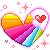 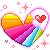 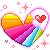 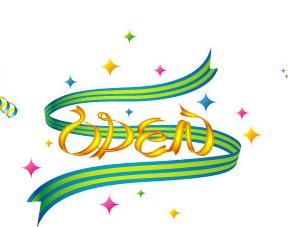 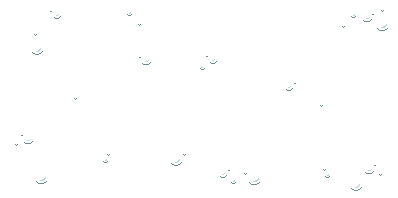 Speaking
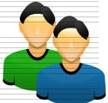 Read the passage and find out the sentences with can, can’t, must, mustn’t. And try to understand their meanings.
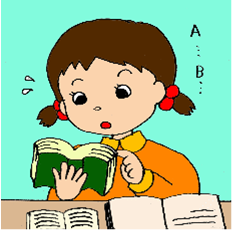 Listen and check how the speaker pronounces the underlined words.
1. I don’t think I should open it now.
2. You needn’t wait!
3. You mustn’t break anything.
4. You must only use red paper for hongbao.
5. You’d better not have your hair cut during the Spring Festival month.
Tips: 注意含情态动词的句子语调。
Now say the sentences aloud.
一、单项填空。
1. You have already tried your best, so 
    you ___ worry about the matter.
    A. needn’t            B. mustn’t
2. Usually he writes ___ ink and___ his  
    left hand.
    A. in; by               B. in; with
3. It’s ___.
    A. a bad luck       B. bad luck
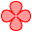 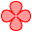 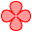 4. -Can you play with a yo-yo, Jim?
    -Yes, I ___. It’s easy.
      A. must              B. can
5. -What did the head teacher say at 
      the meeting?
    -He said, “ We ___ be proud of working 
     hard. We mustn’t be lazy.”
     A. must              B. needn’t
6. You are very ill, so you ___ stay in bed  
     for a week.
    A. need               B. must
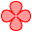 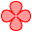 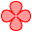 二、根据句意及首字母提示，写出相应的单词。
1. My brother is c______ happily with his
friends by QQ.
2. — Can you help me h___ up the
picture, Jack?
— No problem.
3. Jane came to see me i__________ after she
arrived in Beijing.
4. Our English teacher can’t a_____ our
invitation, because he is too busy.
5. — I passed the final exam yesterday.
— Wow, you are really a l____ dog.
hatting
ang
mmediately
ccept
ucky
三、根据汉语提示完成下列句子，每空一词。
1. 稍等一会儿， 我马上回来。
_____ __ a minute. I’m just coming.
2. —现在正在下大雨。我们只能呆在家里。
—倒霉。
—It’s raining heavily. We have to stay at home.
— It’s ___ ____.
3. 看！他的爸爸和妈妈来了。
Look! ____ _____ his father and mother.
4. 这仅仅是一个故事。你们不应当这么严肃吧!
This is only a story. You can’t __ ______!
5. 快点，否则你会错过末班车的。
___ _ _____ __, or you’ll miss the last bus.
Hang on
bad luck
Here come
be serious
Get a move on
Homework
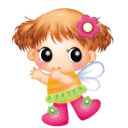 Read the passage again and review 
    the new words and expressions. 
2. 发挥想象，连词成文(50-70字)。
surprise, immediately, difference, accept, tradition, example, must, you’d better.
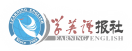 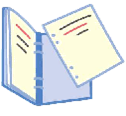 Preview
1. To preview the passage about customs and rules in England;
2. To practise the vocabulary.